Disaster Recovery for PostgreSQL on Kubernetes
Sergey Pronin, Percona
Why Kubernetes?
Use cases
PostgreSQL on Kubernetes
Operators
High Availability
Disaster Recovery
Intro
Bare-metal -> VMs -> Containers
Orchestration with Kubernetes
CNCF data (2020 survey)
91% use k8s, 83% in production
Data on Kubernetes data (2021 report)
70% already run stateful apps on Kubernetes
Percona sees demand
Community and customers
Why Kubernetes
Use cases
The Good
The Bad and the Ugly
Something as a service
Platforms
DBaaS
Dev/test
Repeatable deployment
Kubernetes shop
Huge main frame or monolith
“I heard k8s is good”
One DB, one app 
Startup
PostgreSQL on Kubernetes
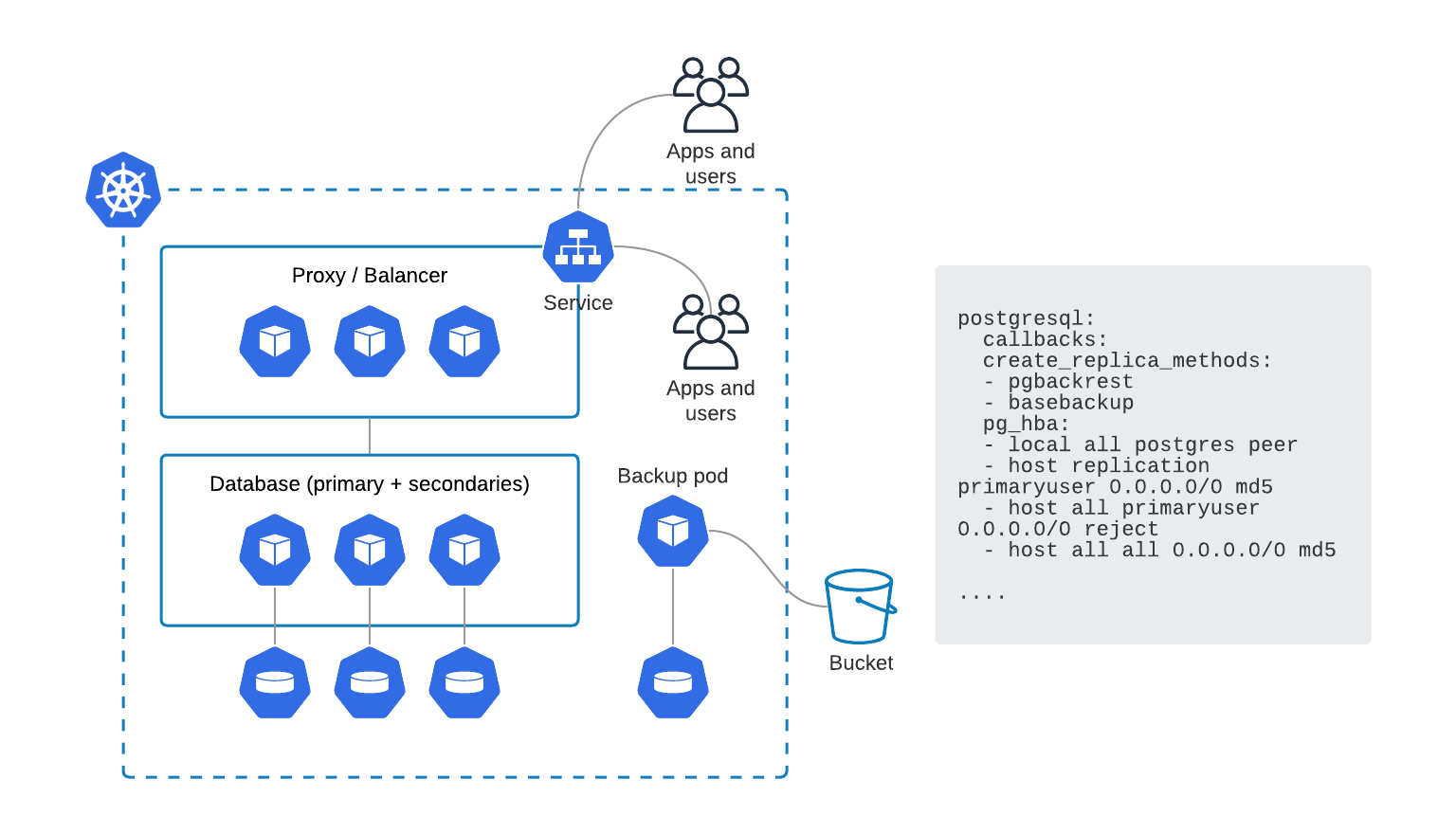 2 main pieces
Kubernetes primitives
Configuration

Day-1 and Day-2 operations
Deploy?
Manage?
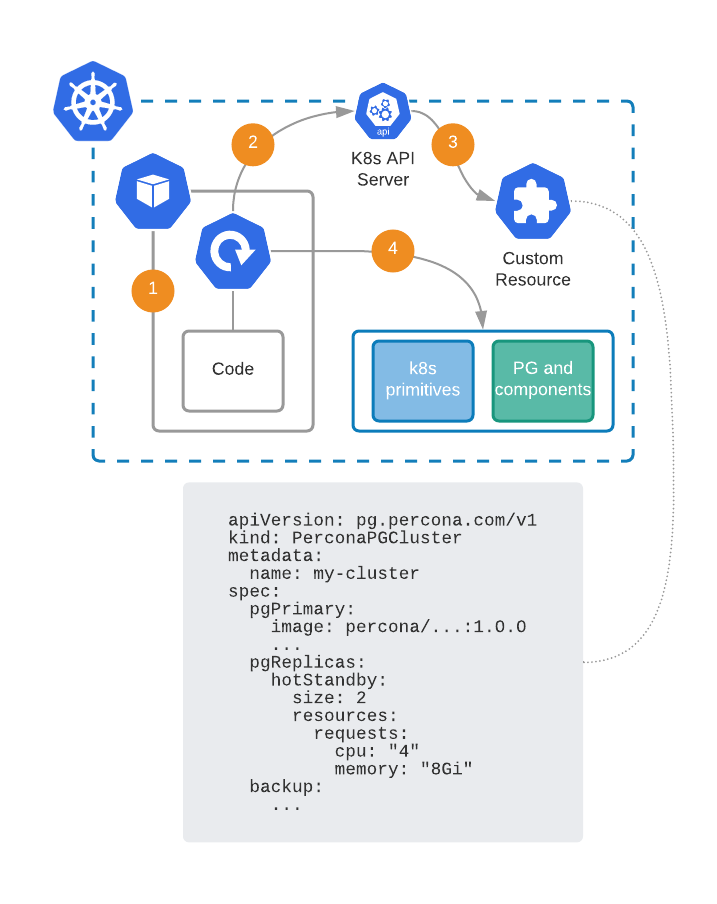 Operators
Operator is a Pod
Reconcile loop checks k8s API for Custom Resource (CR)
k8s controllers are aware of CR creation or changes
Operator’s code provisions and manages
k8s primitives
DB and components configuration
Give me a service
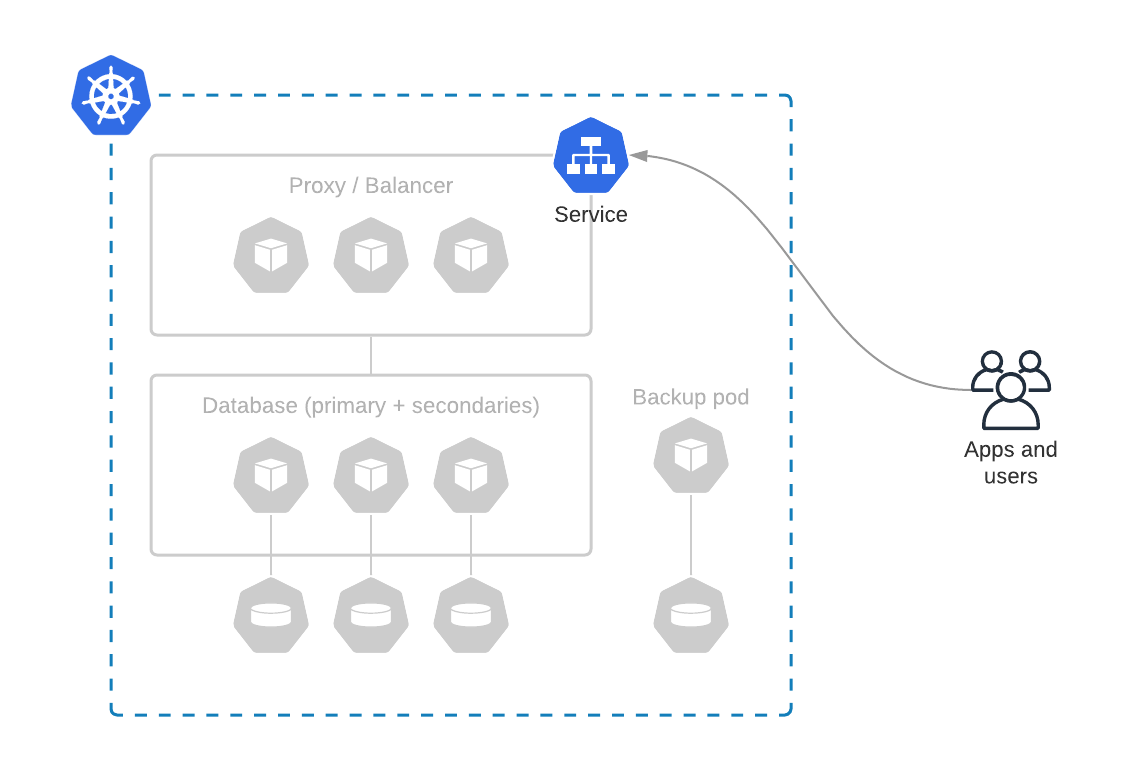 End-state: user gets the service
Automated deployment
Day-2 operations are taken care of
backups
scaling
upgrades
High-availability ≠ Disaster Recovery
Disaster Recovery
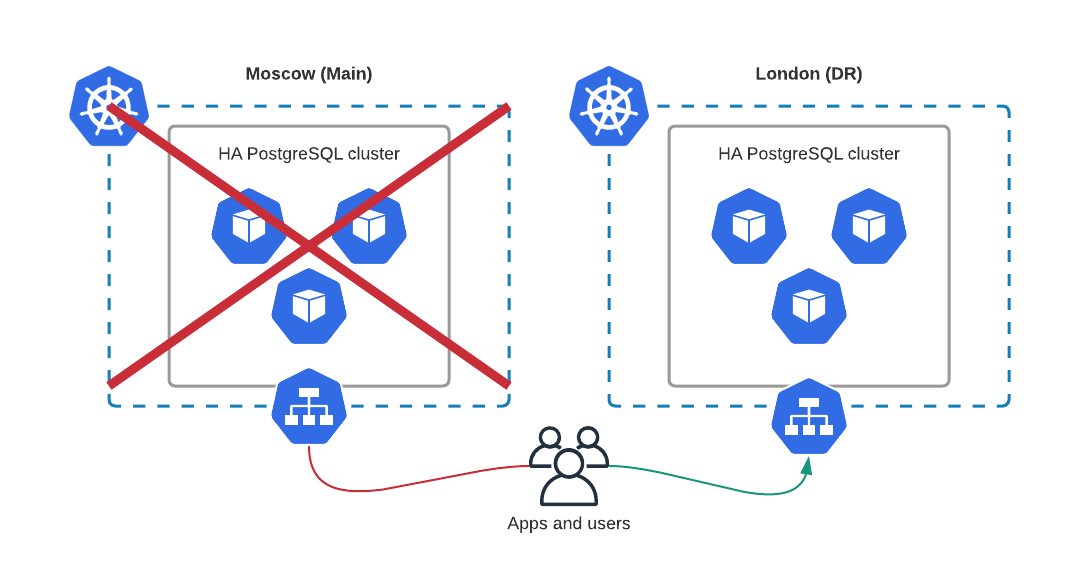 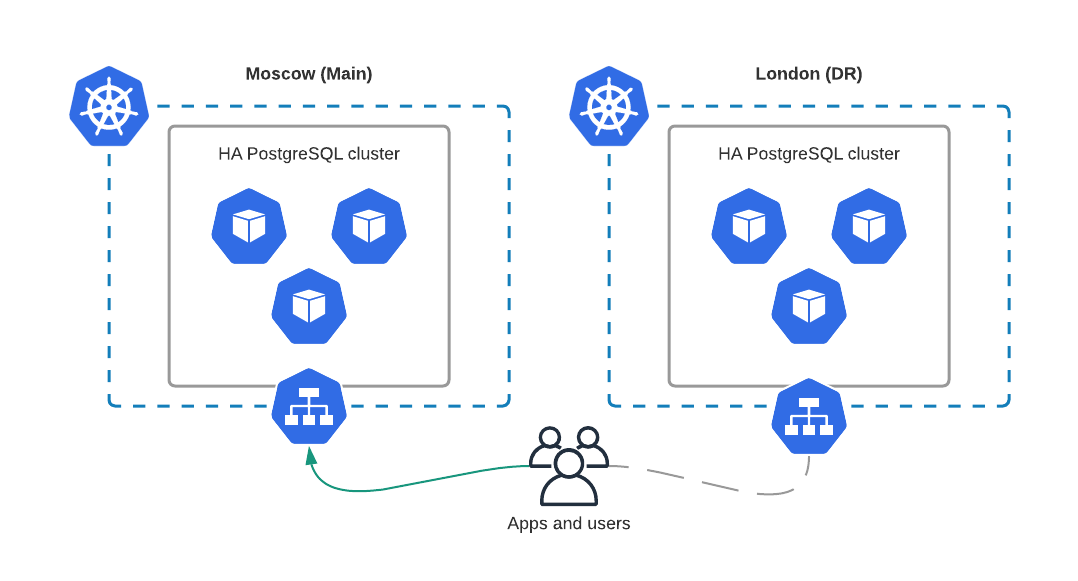 Disaster Recovery - backups
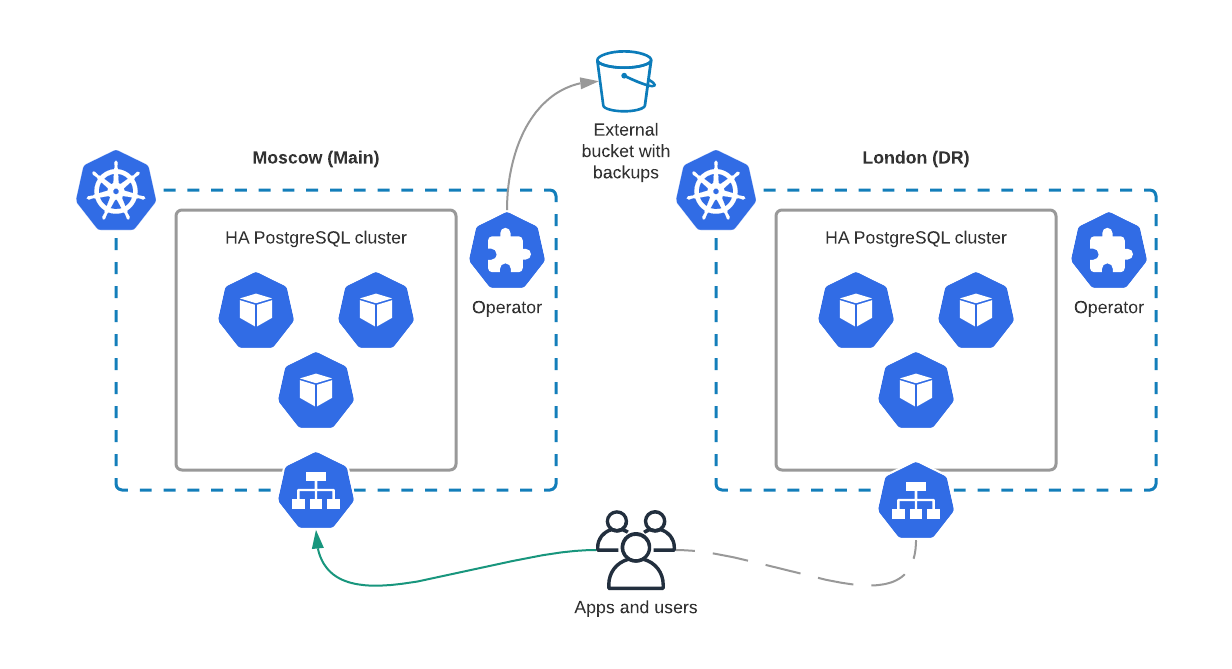 Pros
simple
Cons
long recovery
RTO/SLA breach
Pros
looks simple
MCS is coming
Pros
native PG way
Pros
k8s takes care of everything
Cons
Kubefed is dead
Cons
Lots of logic in Operator
Cons
Single Points of Failure
Disaster Recovery - replication
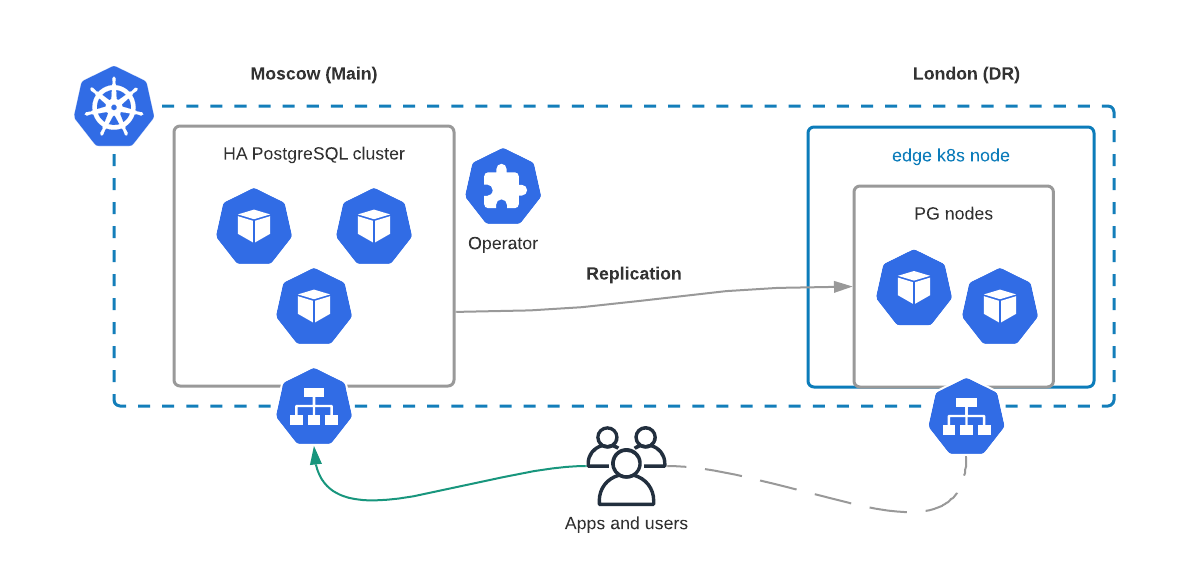 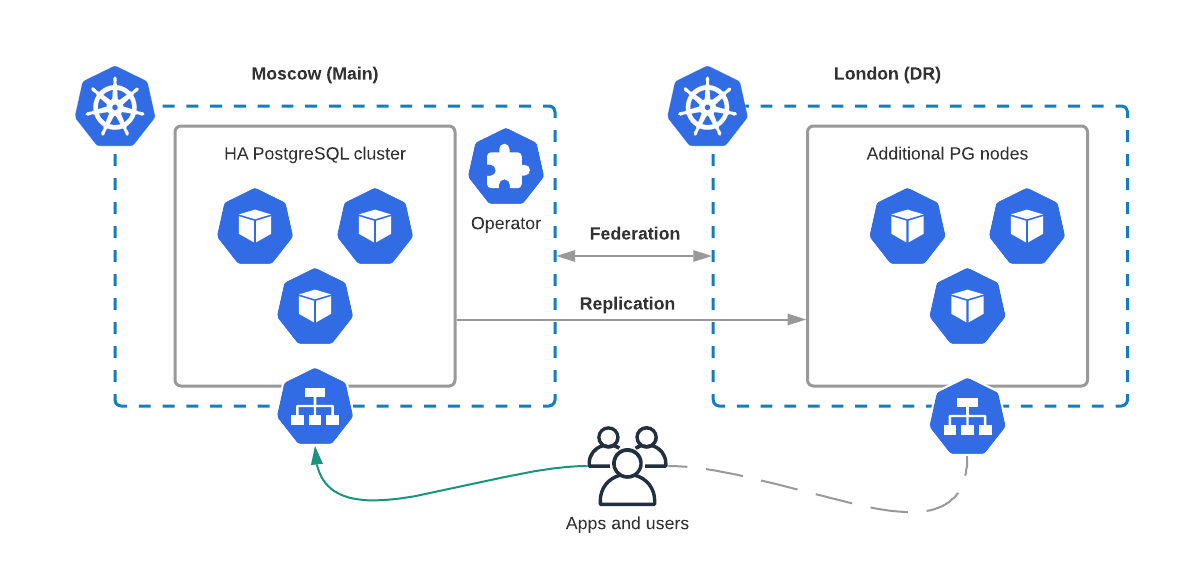 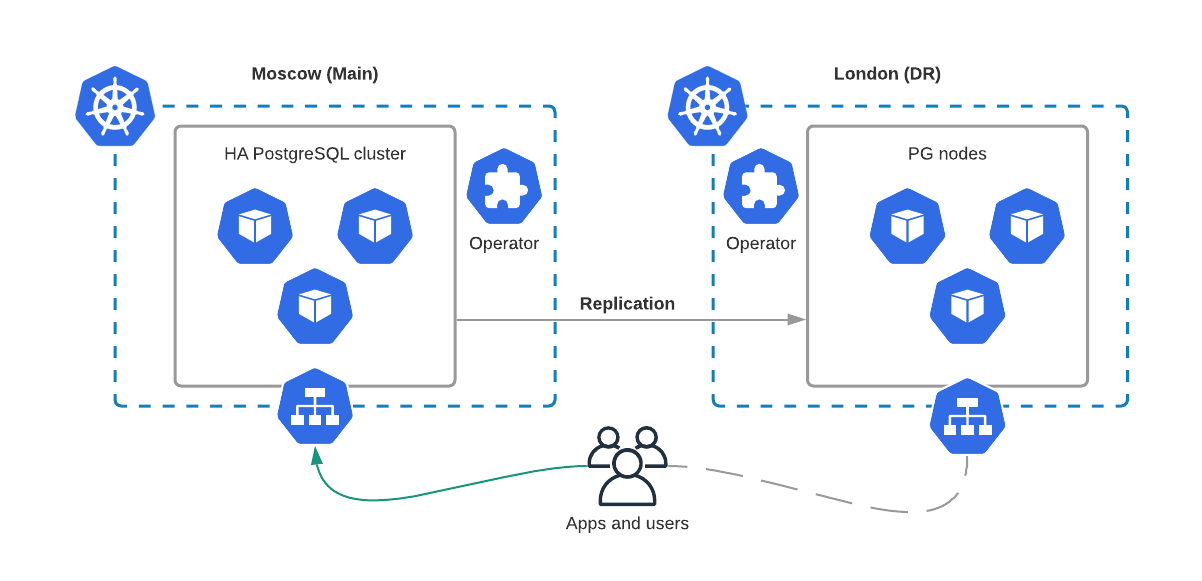 Federation
Two Operators
Edge nodes
Disaster Recovery - pgBackrest
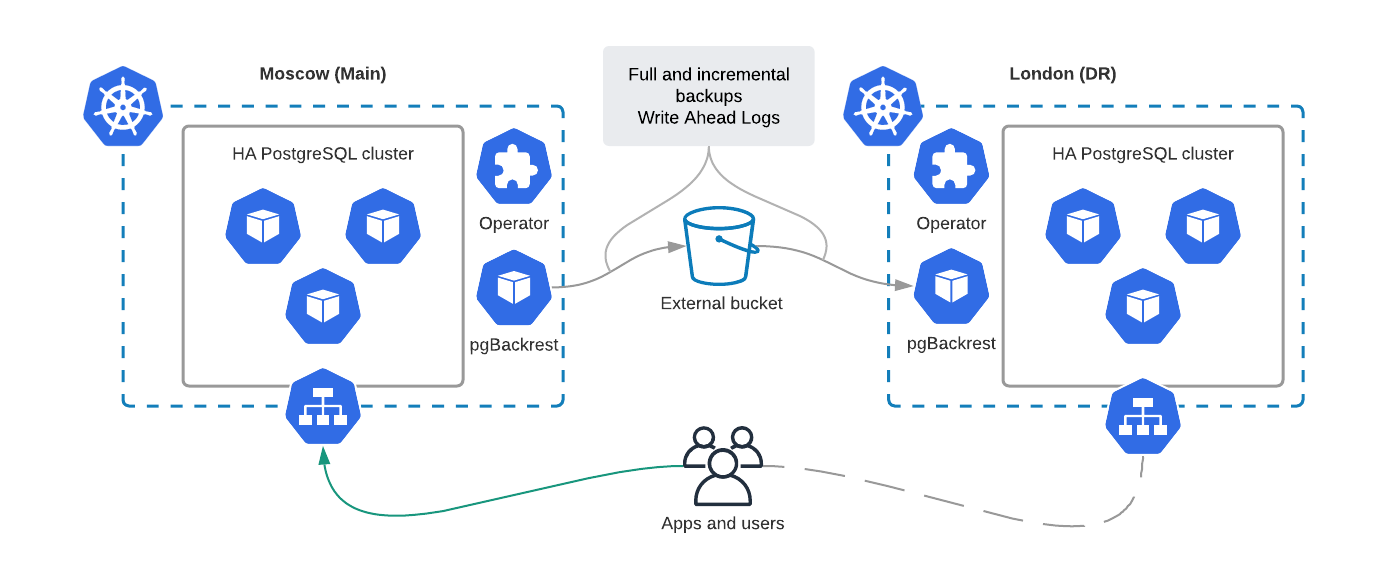 Q&A
Thanks!
Any questions?
You can find me at:
Twitter: @sergeypronin 
sergey.pronin@percona.com
‹#›